Eläkkeet
Suomen eläkejärjestelmä
Suomen eläkejärjestelmä
Eläkejärjestelmän tehtävänä on turvata kansaisten toimeentulo vanhuuden, perheenelättäjän kuoleman tai työkyvyttömyyden varalta. 
Maksettava eläke koostuu kolmesta osatekijästä:
Työeläke rahoitetaan palkasta ja työantajalta perittävillä työeläkemaksuilla. Näiden perusteella määräytyy myös eläkkeen suuruus. Järjestelmän tavoitteena on 60 %:n eläketulot suhteessa palkkaan. 
Kansaneläke rahoitetaan verovaroin ja sen maksaa Kela. Sillä turvataan niiden toimeentulo, joiden työeläke jäisi muuten liian pieneksi. Vuonna 2022 yksin asuvan täysi kansaneläke oli 679,50 euroa/kk (avo- tai avioliitossa 606,65 e/kk). Jokainen työeläke-euro pienentää täyttä kansaneläkettä 50 sentillä. 
Takuueläke parantaa pienituloisimpien eläkeläisten toimeentuloa. Sitä saa, jos kokonaiseläke jää eläketulorajan alle. Vuonna 2022 takuueläke oli 855,48 euroa/kk.
Palkkatulojen (euroa/kk) vaikutus eläkekertymään, kun työuran pituus on 40 vuotta
nettoeläke
Eläke (euroa/kk)
takuueläke
työeläke
kansaneläke
Työuran keskipalkka (euroa/kk)
Työeläke
Työeläkettä kertyy 17–67 ikävuosien aikana tehdystä työstä. 
TyEL-maksuja peritään sekä työntekijältä että työnantajalta.
Maksut v. 2022 yhteensä 24,85 % bruttopalkasta
Työntekijän osuus on 7,15 % palkasta; työantaja maksaa loput (eli 17,7 %)
Vuosittain tulevaa eläkettä kertyy 1,5 % palkasta.
3 000 e/kk palkalla tulevaa (kuukausittaista) eläkettä kertyisi siten 45 e/kk 
Tarvitaan 40 vuoden työura, jotta eläke olisi 60 % palkasta (40 x 1,5 = 60 %)
Sekä kertyneitä että maksussa olevia eläkkeitä korotetaan vuosittain indekseillä, jotta niiden ostovoima säilyisi. 
Lisäksi eläkkeeseen vaikuttaa ns. elinaikakerroin.
Tehtävä
Lähes joka toinen suomalainen säästää eläkevuosia varten (miehistä 52 %, naisista 40 %). 

Pohdi vierustoverisi kanssa, onko eläkettä varten säästäminen järkevää. Millaisia argumentteja keksit puolesta ja vastaan? Kenen kannattaisi erityisesti säästää eläkettä varten? Mistä se kertoo, että eläkesäästämisen suosio on kasvussa?
[Speaker Notes: eläkkeelle säästäminen on hölmöä, sillä kukaan meistä ei tiedä omaa elinikäänsä ja säästöt saattavat mennä hukkaan
eläkkeellä ihminen on jo raihnainen; on parempi nauttia elämästä nuorena ja terveenä
eläkkeellä asuntovelat on maksettu, jolloin rahoille on vähemmän tarvetta; on parempi kuluttaa esim. ruuhkavuosina, kun rahoille on parempia käyttökohteita
ihmisen elinikä kasvaa jatkuvasti ja eläkkeellä vietetty aika muodostaa merkittävän osan elämänkaaresta; tämän ajanjakson hyvinvointia ei kannata laiminlyödä
taulukon ja kuvaajan esimerkissä tyypilliset eläkkeet olivat aika pieniä: säästämällä voi merkittävästi parantaa omaa hyvinvointiaan vanhuksena (etenkin suhteellisesti)
eläkkeellä on paljon vapaa-aikaa kuluttaa ja matkustaa, tästä nauttiminen täysipainoisesti edellyttää säästöjä
eläkkeelle on niin pitkä aika, että pienilläkin säästöillä korkoa korolle -ilmiö on hyvin voimakas
eläkkeelle tultaessa tulotaso romahtaa: uuteen tilanteeseen on helpompi sopeutua, kun sukanvarressa on hieman ylimääräistä
eläkkeellä voi olla yllättäviä tarpeita (esim. kiire lonkkaleikkaukseen), jotka vaativat yllättävän paljon varoja
eläkkeelle säästäminen ei tarkoita sitä, etteikö näitä varoja voisi ottaa käyttöön aikaisemmin
säästäminen olisi erityisen kannattavaa pienituloisille, sillä heidän eläkkeensä jää hyvin matalaksi]
Kuinka paljon kuukausisäästäjä saa eläkevaroja, kun sijoitusaika on 40 vuotta ja vuosituotto 7,0 %?
Sijoitusten tuotoilla ylimääräinen eläke 
= 2 795 e/kk (brutto)
Ylimääräinen eläke 
= 1 397 e/kk (brutto)
Ylimääräinen eläke = 699 e/kk (brutto)
Ylimääräinen eläke = 279 e/kk (brutto)
Miten työeläkkeet rahoitetaan?
Työeläkkeet voidaan rahoittaa joko jakojärjestelmänä tai rahastojen avulla. Suomen eläkejärjestelmä on näiden yhdistelmä eli osittain rahastoitu jakojärjestelmä. (rahastojen osuus 12,4% vuonna 2021)
jakojärjestelmä = sukupolvien välinen sopimus, jossa työssäkäyvä väestö aina kustantaa palkkatuloistaan eläkeläisten eläkkeet (käytössä esim. Saksassa)
rahastoiva eläkejärjestelmä = jokainen sukupolvi maksaa eläkkeensä etukäteen säästämällä tuloistaan joko henkilökohtaiselle tai kollektiiviselle eläketilille
Yksityisen sektorin työntekijöiden eläkerahastoja hoitaa neljä työeläkeyhtiötä: Ilmarinen, Varma, Elo ja Veritas. 
Julkisen alan työntekijöiden eläkevaroista vastaa KeVa sekä eräät muut rahastot kuten Valtion eläkerahasto.
*Melan toiminta rahoitetaan pitkälti valtion varoista (75 %)
Lähde: Työeläyhtiöiden ja eläkelaitosten vuosikertomukset
Työeläkejärjestelmän rahavirrat 2021, mrd. €
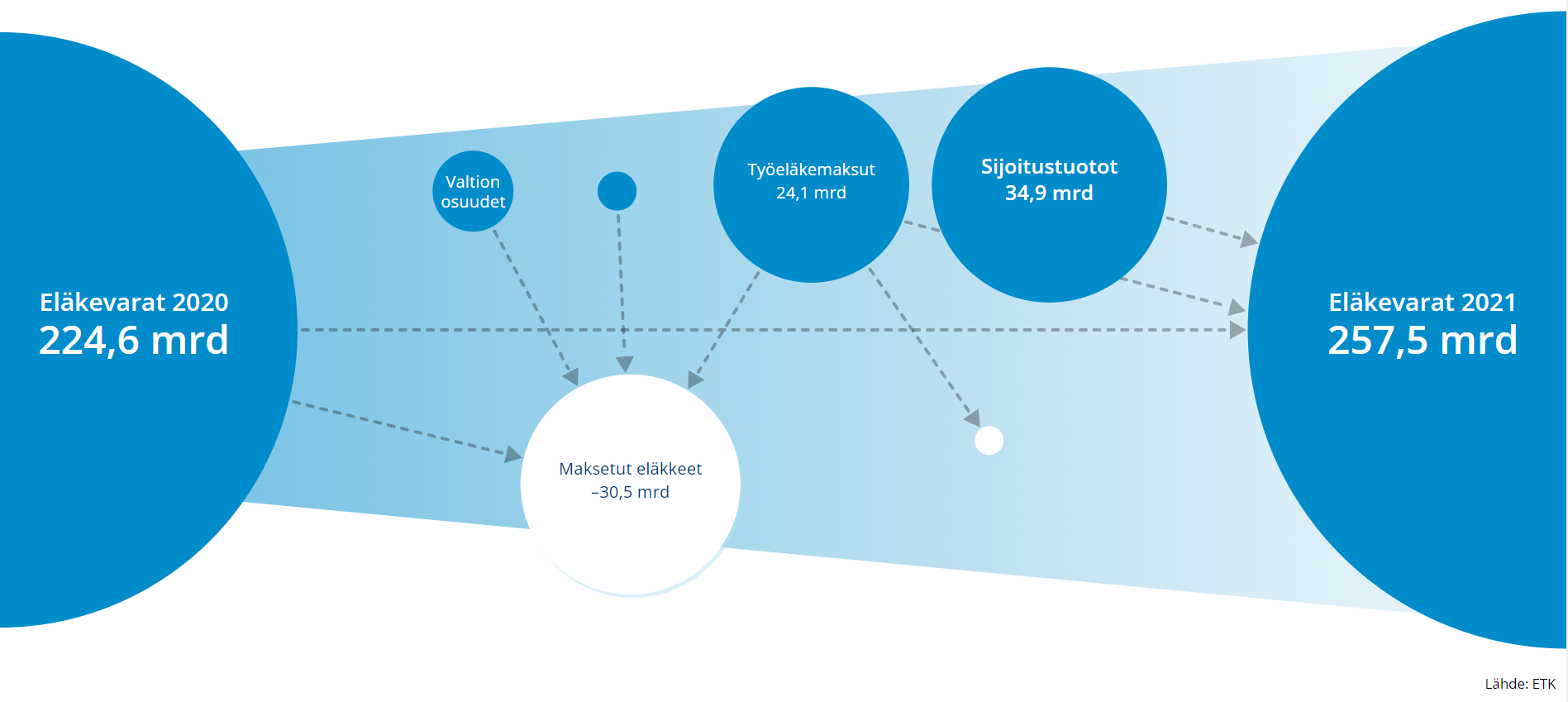 TR
0,9 mrd.
4 mrd.
3 mrd.
(12,4 %)
20,6 mrd.
(85,5 %)
0,5 mrd.
(3,1 %)
Osakkeet 49,3 %
Korot 32,2 %
Kiinteistöt 9,6 %
Muut 8,9 %
Osakkeet 51,9 %
Korot 30,0 %
Kiinteistöt 8,9 %
Muut 9,2 %
5 mrd.
Hallintokulut
Keskimääräinen työeläkemaksuprosentti suhteessa työntekijän bruttopalkkaan vuosina 1962–2022
Vasta 1990-luvulta lähtien työeläkemaksut ovat olleet tasolla, joka riittää kattamaan eläkevastuut.
1960-, 70- ja 80-luvuilla työeläkemaksut olivat huomattavasti kevyempiä.
Eläkeläisten lukumäärä kokonaiseläkkeen mukaan 31.12.2021
Köyhyysraja
1 250 e/kk
Noin 475 000 eläkeläistä (32 %) elää köyhyysrajan alapuolella.
Lähde: Eläketurvakeskus